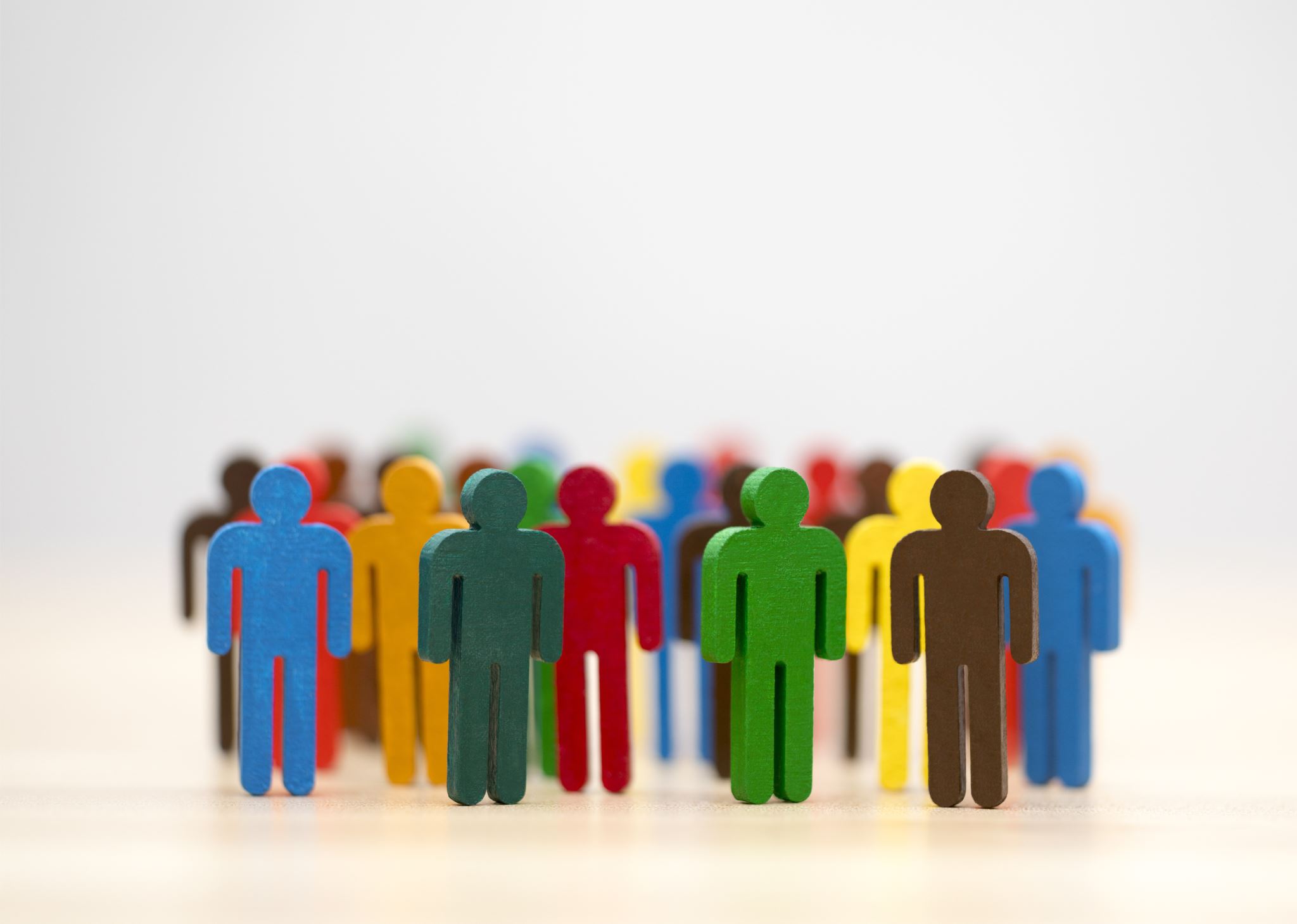 Organizace pro bezpečnost a spolupráci v Evropě
Tereza Šťastná
Michaela Řezaninová
Jak se jmenujeme?
OSCEOrganization for Security and Cooperation in Europe
OBSEOrganizace pro bezpečnost a spolupráci v Evropě
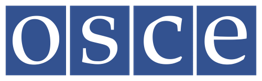 Kdo jsme?
* 1995
regionální bezpečnostní organizace v rámci Kapitoly VIII Charty OSN
předchůdce - Konference o bezpečnosti a spolupráci v Evropě 
57 členských států + 11 partnerů pro spolupráci
více jak miliarda lidí po celém světě
řada institucí a struktur
všechny státy jsou si rovny
musí dojít ke konsenzu (politicky, ale NE právně závazný)
Náš historický předchůdce - KBSE
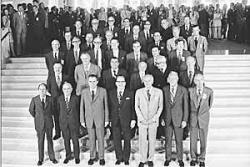 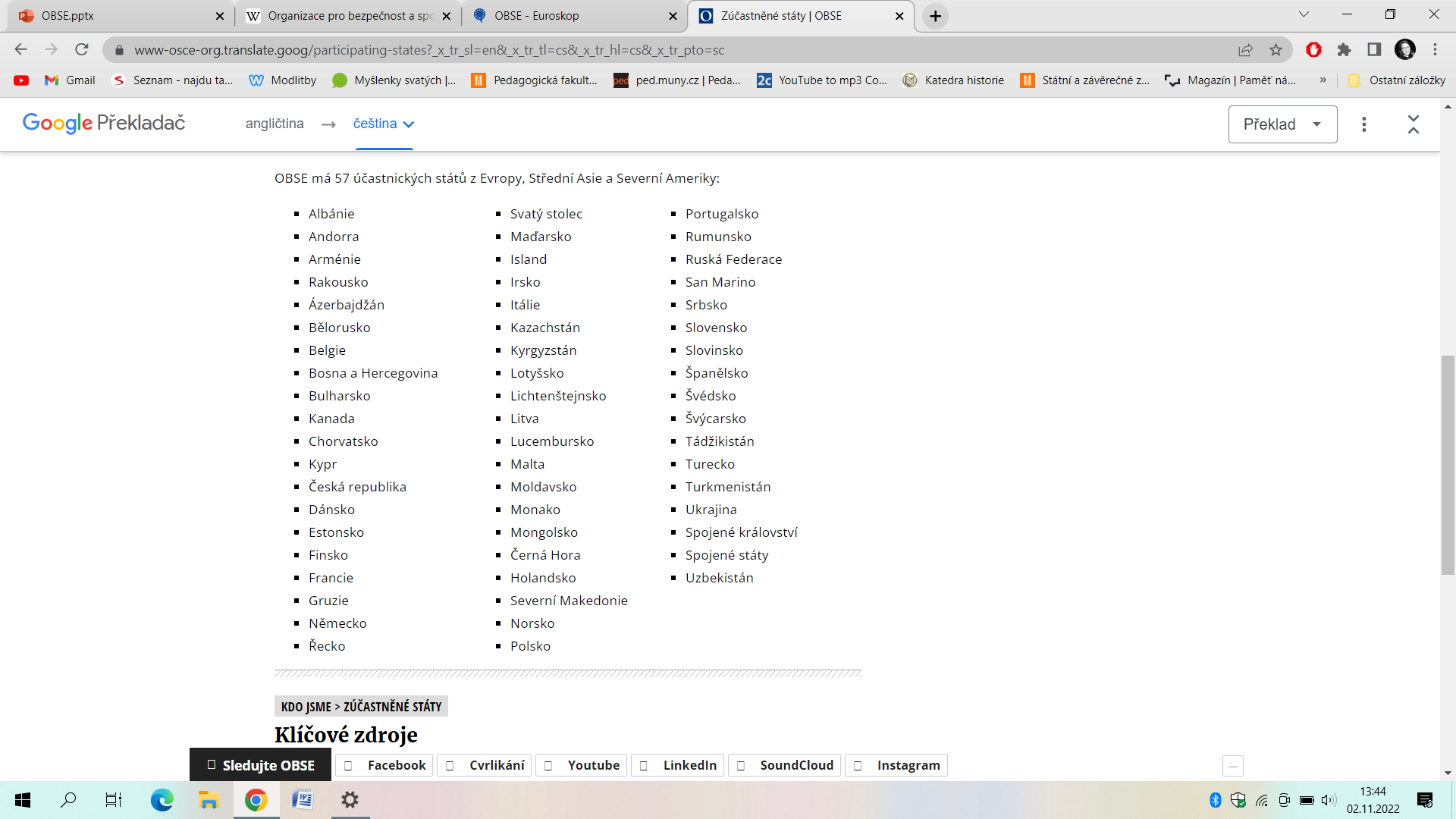 Kolik nás je?
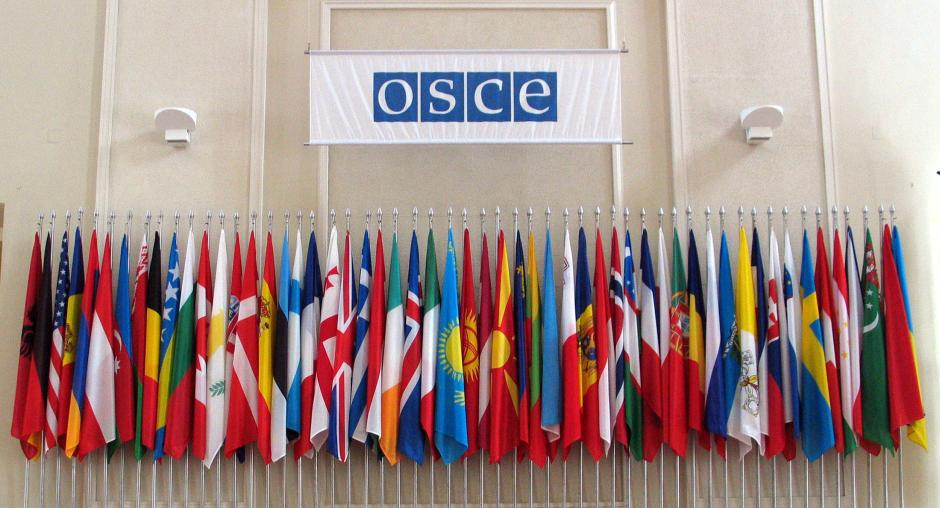 Kolik nás je?
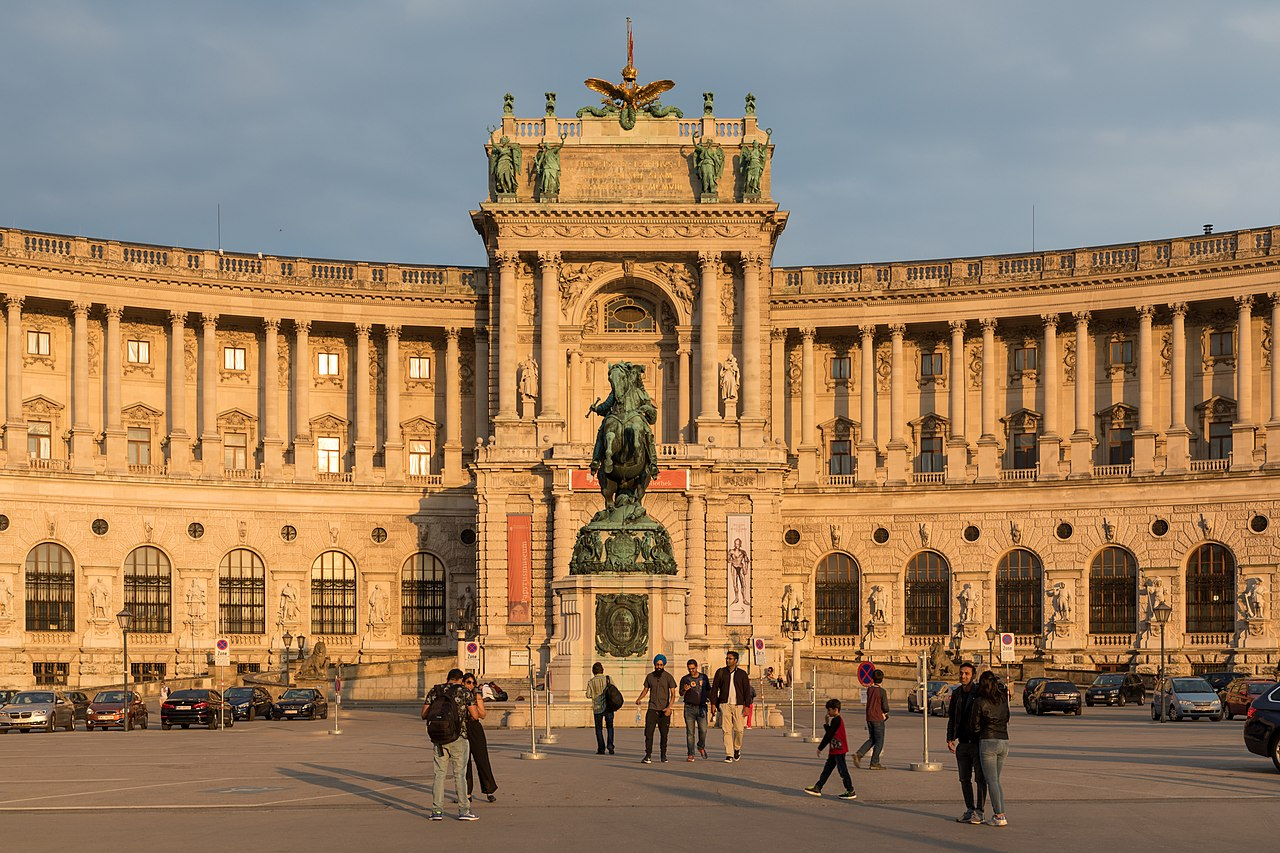 Kde nás najdete?
Vídeň, Rakousko
Co děláme?
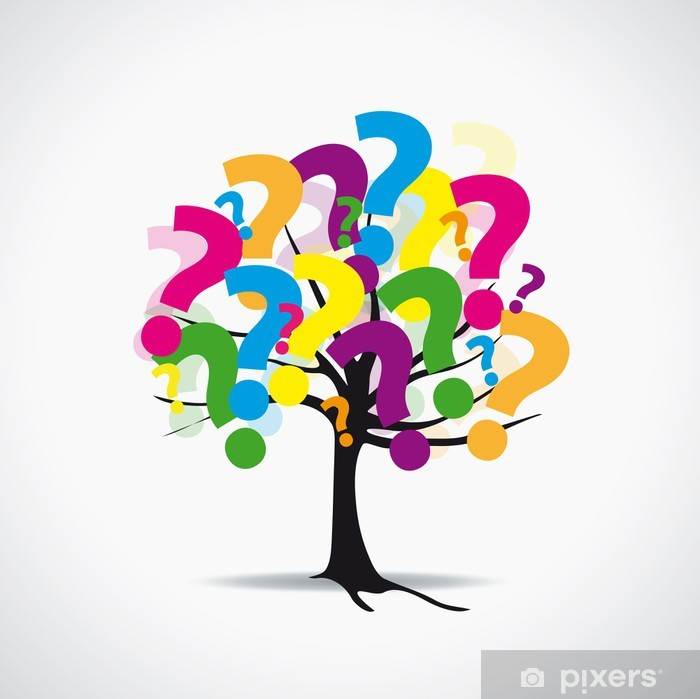 3 hlavní oblasti zájmů OBSE
politicko-bezpečnostní
ekonomicko-enviromentální
lidskoprávní

OBSE se realizuje ve všech těchto oblastech
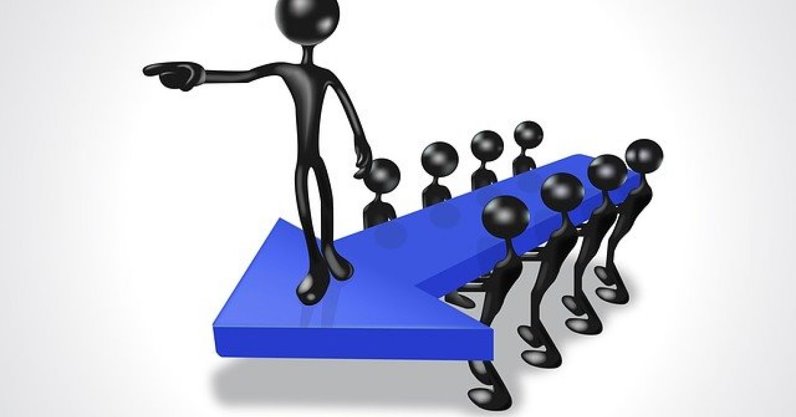 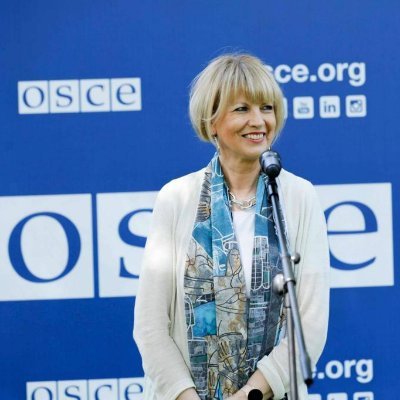 Kdo nás vede?
Generální tajemník: Helga Maria Schmid
Naše organizace
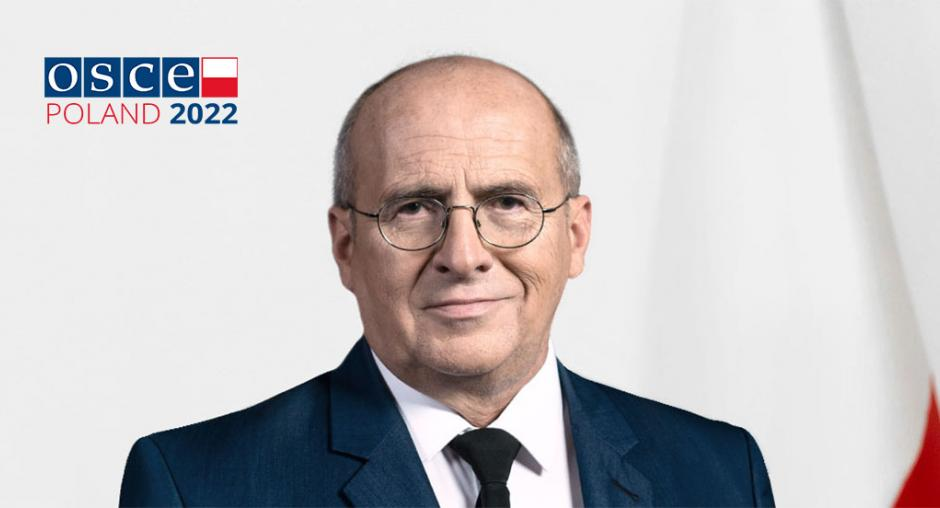 Předsednictví

každoročně se mění
ministr zahraničí
Trojka
Zbigniew Rau
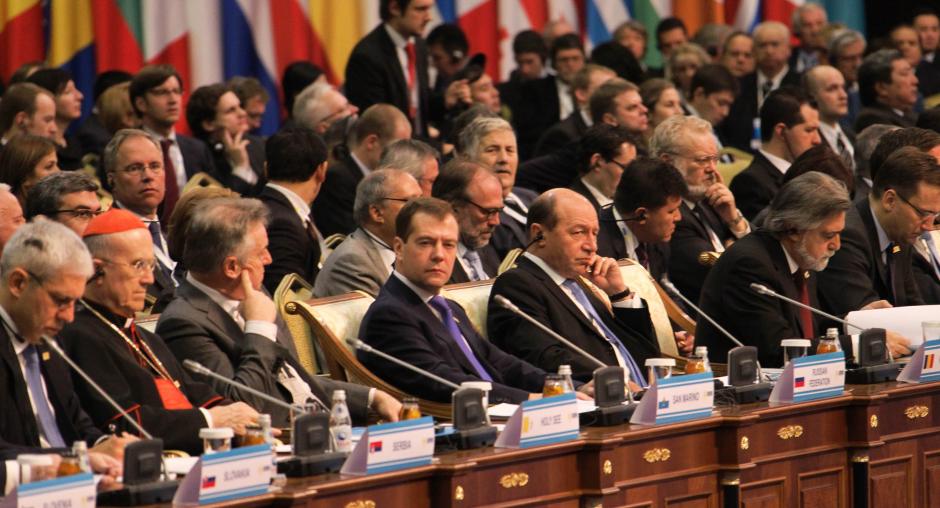 Summity
jsou nepravidelné
navrhnout může kterýkoliv stát
rozhodnutí musí být přijato konsenzem
mezi summity rozhoduje Rada ministrů
poslední summit (2010 Astana)
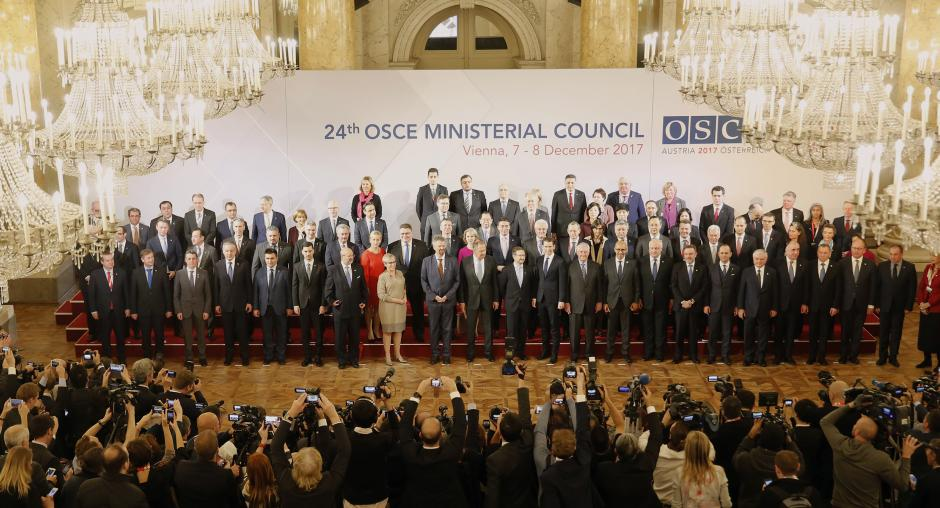 Ministerské rady
skládá se z ministrů zahraničí 
rozhodující a řídící orgán
schází se 1x ročně v předsednické zemi
neformální setkání kdykoliv
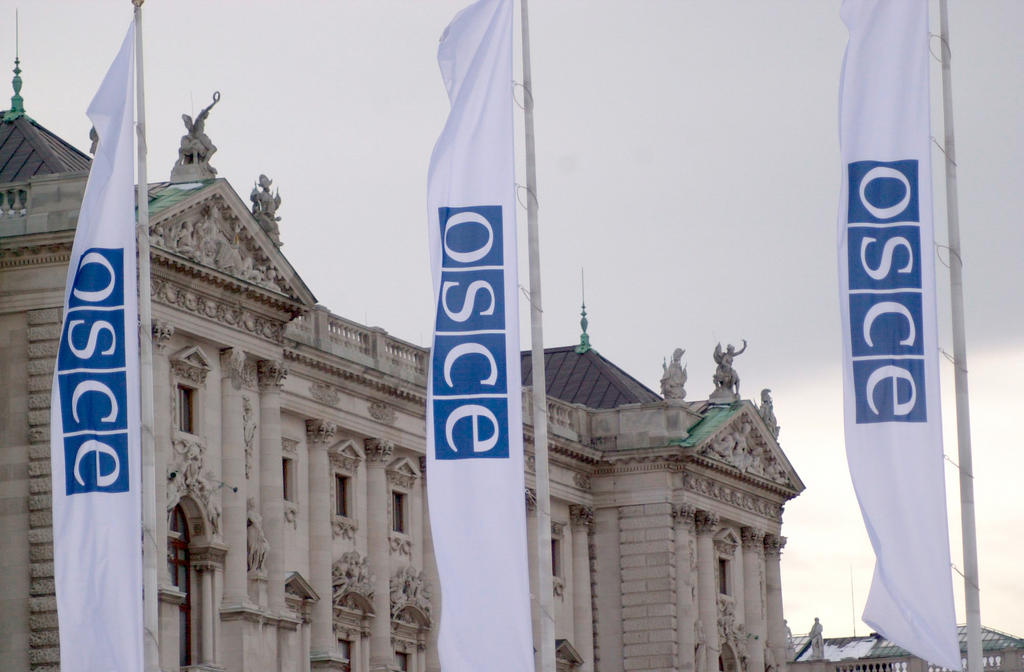 Stálá rada
1x týdně ve Vídni
57 delegátů + 11 partnerů pro spolupráci
operuje mezi zasedáními Rady ministrů
musí dojít ke konsenzu všech
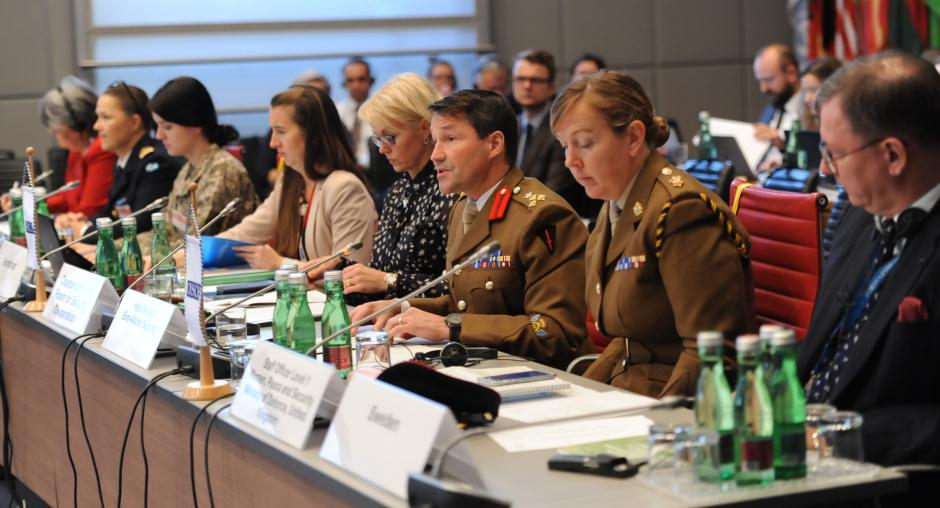 Fórum pro bezpečnostní spolupráci
slouží ke zvýšení vojenské bezpečnosti a stability v Evropě
1x týdně ve Vídni
řeší širokou škálu problémů např. šíření nedovolených zbraní
dohlíží na sdílení vojenských informací mezi státy
Fórum a Stálá rada jsou nejdůležitější rozhodující orgány
Naše instituce
Parlamentní shromáždění
Kodaň
parlamentní zapojení do aktivit OBSE
Vysoký komisař pro národnostní menšiny
Úřad pro demokratické instituce a lidská práva
Haag
řeší etnické problémy
Varšava
podpora demokratických institucí
kontrola demokratických voleb
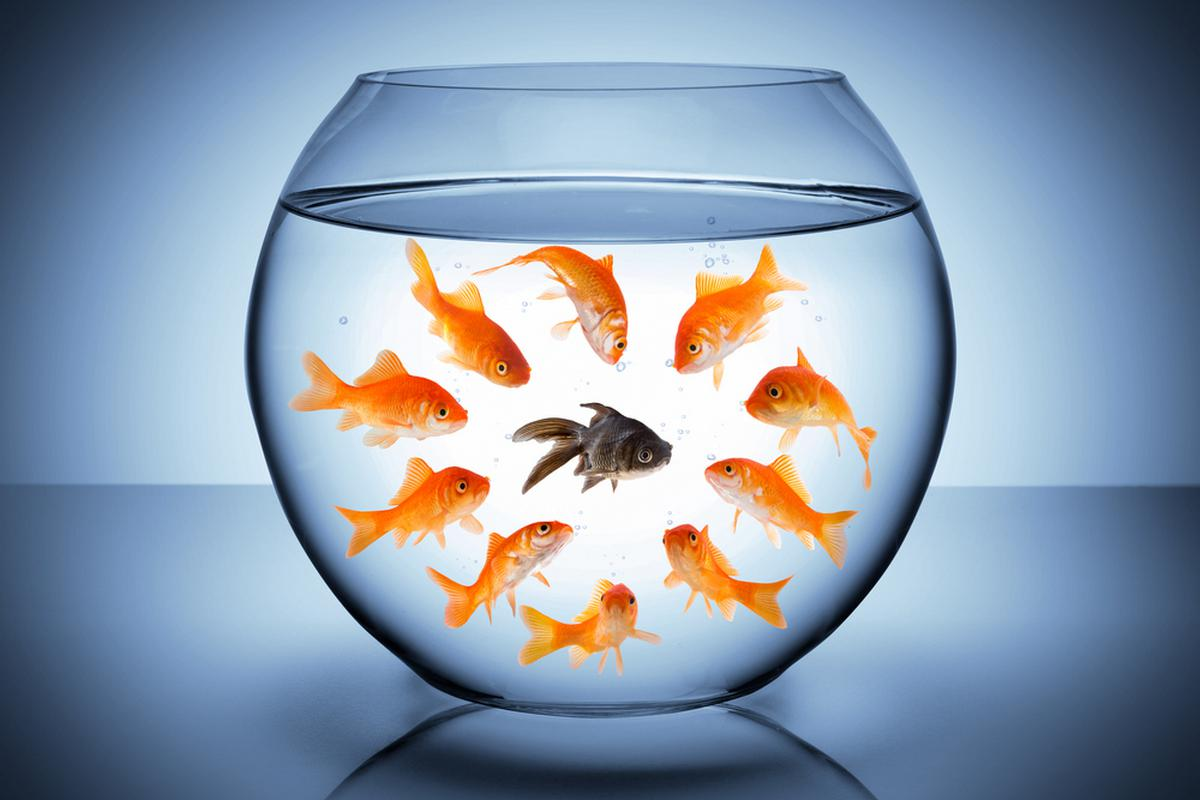 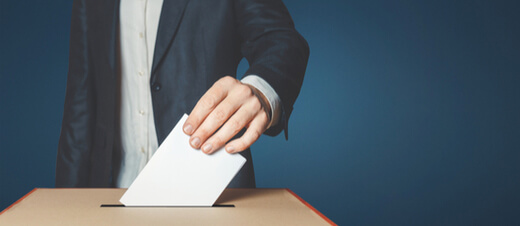 Zástupce pro svobodu medií
Smírčí a rozhodčí soud
Vídeň
podpora svobody, nezávislosti a plurality medií
Ženeva
řeší spory mezi členskými zeměmi
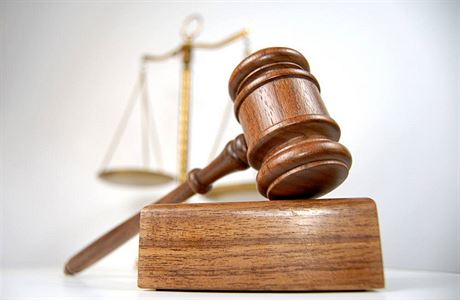 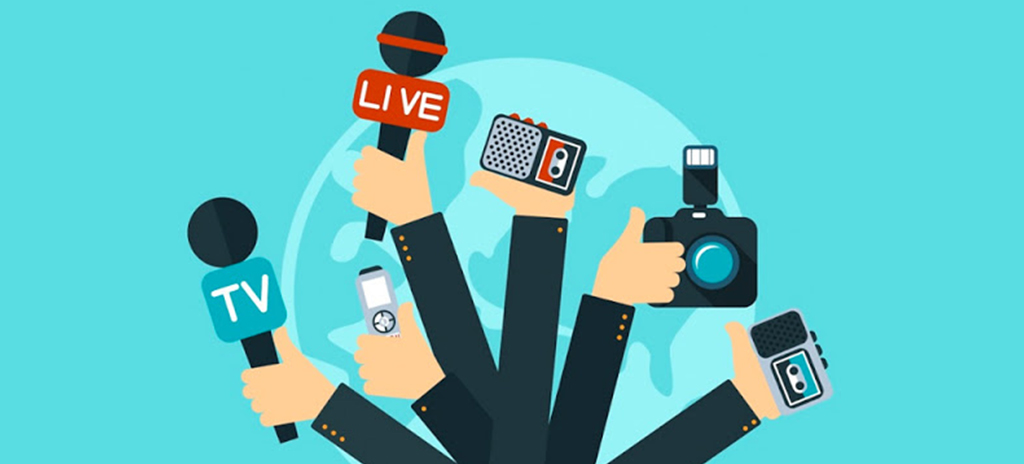 Minská skupina
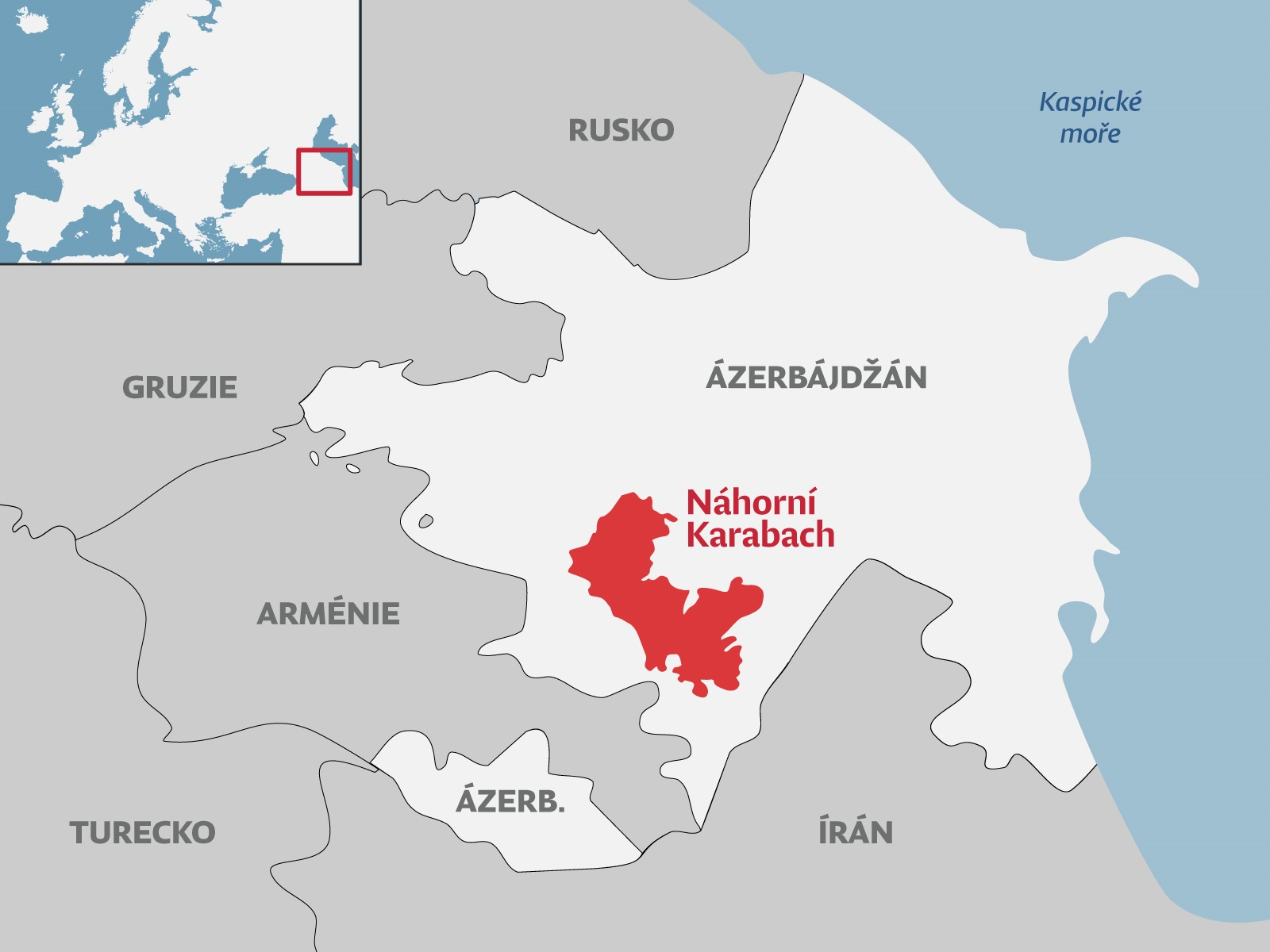 snaha o urovnání konfliktu o Náhorní Karabach
My a ČR
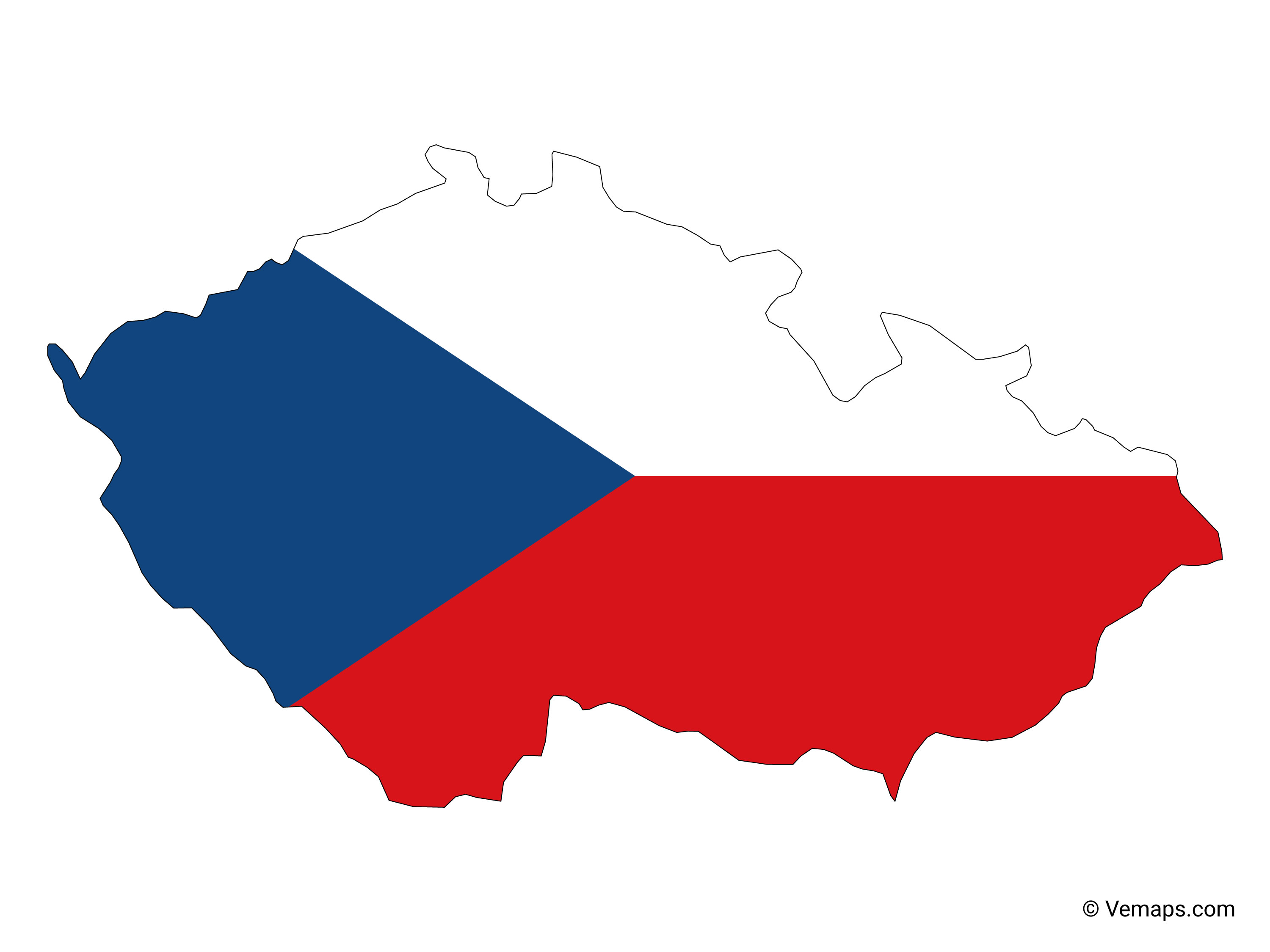 Naše nedostatky
široká členská základna vylučující politický konsensus v citlivých otázkách
absence skutečně efektivních policejních a vojenských nástrojů
absence dlouhodobé vize
postupný posun od bezpečnostně-vojenské agendy k agendě spojené se soft security (lidská práva, enviromentální rozvoj apod.)
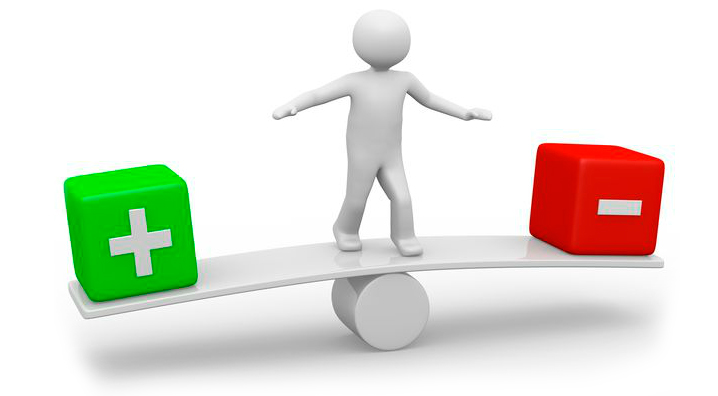 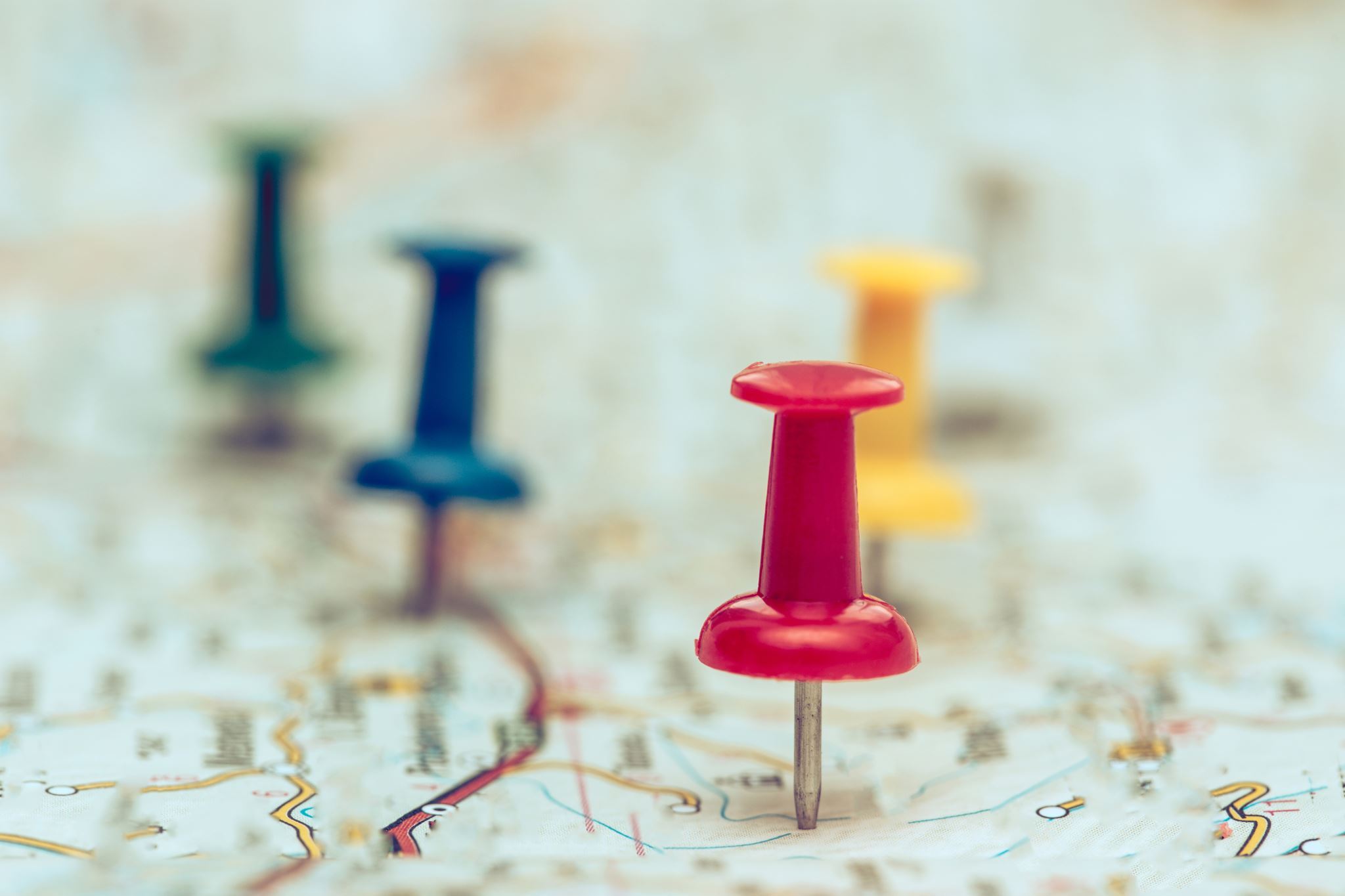 Zdroje
https://www.osce.org/
https://www.mzv.cz/jnp/cz/zahranicni_vztahy/bezpecnostni_politika/obse/index.html